Kentico CMS 5.5 R2
What’s New
Highlights
Intranet Solution
Document management package
WebDAV support
Project & task management
Document libraries
Windows Azure support
Workgroups
MS Sharepoint 2010 support
“Versioning without workflow”
MS Sharepoint 2010
MS Sharepoint web parts support connection to MOSS 2007 and MOSS 2010
Available in all editions
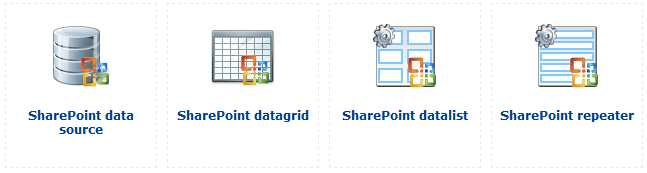 “Versioning without workflow”
Documents are always in the Published step under this workflow type
It’s not possible to add any custom steps
Supports check-in/check-out and version history
Used by Document libraries
WebDAV support
Enables direct editing of files on the live site
The file is opened by a client application and saved back directly, without the need to create a local copy
E.g. MS Office files are directly editable in MS Office 2003+
Workgroups
Focused on team collaboration and co-operation
Can be created and managed directly by end users
Workgroup members may invite other users to join the workgroup
Workgroups
Workgroup includes following modules:
Project management
Message boards
Forums
Wikis
Polls
Media libraries
Workgroups
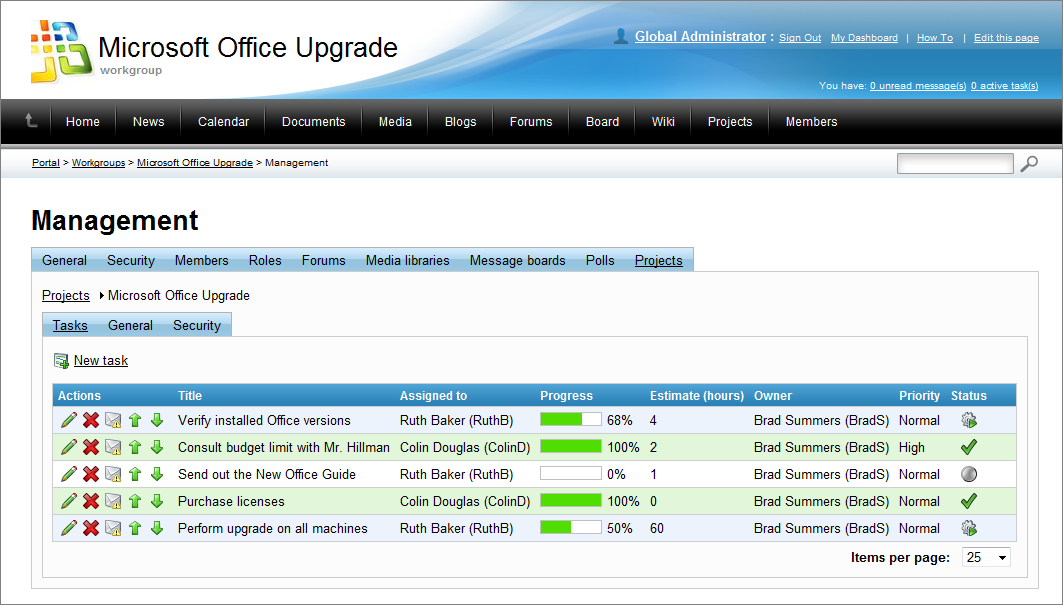 Document library
Overview
Management of any CMS.File in the content tree
Based on the Document library web part 
Integration with WebDAV
Workflow support
Check-in/check-out support
Copy/Delete/Open/Edit of any file
Permissions management per document library and per each file
Version history
Document archiving
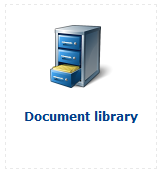 Live site
All features available on the live site
Files are represented as a table
All used layouts and forms are fully customizable
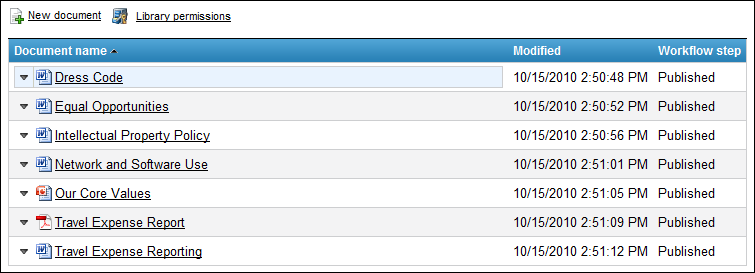 Multi-lingual files
Direct localization of default culture documents
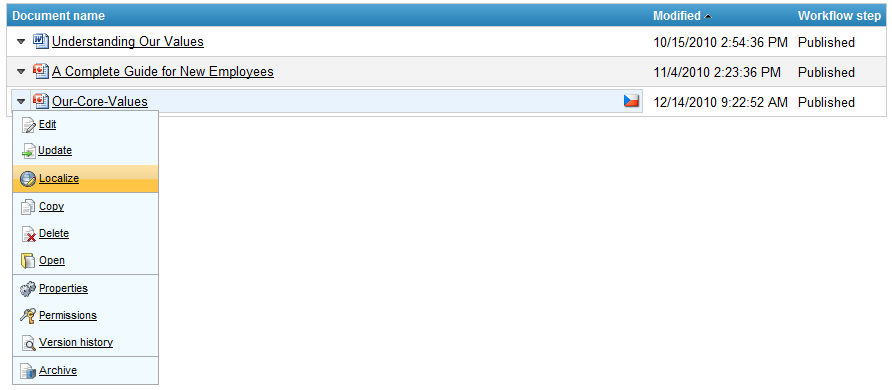 Project management
Overview
Users with appropriate permissions can create and manage a project
Project includes particular tasks
There are owners and assigned users of each task
Project progress is based on the progress of all included tasks
Integrated with Workgroups
Fully customizable statuses and priorities
Ready to use on the live site
Project info
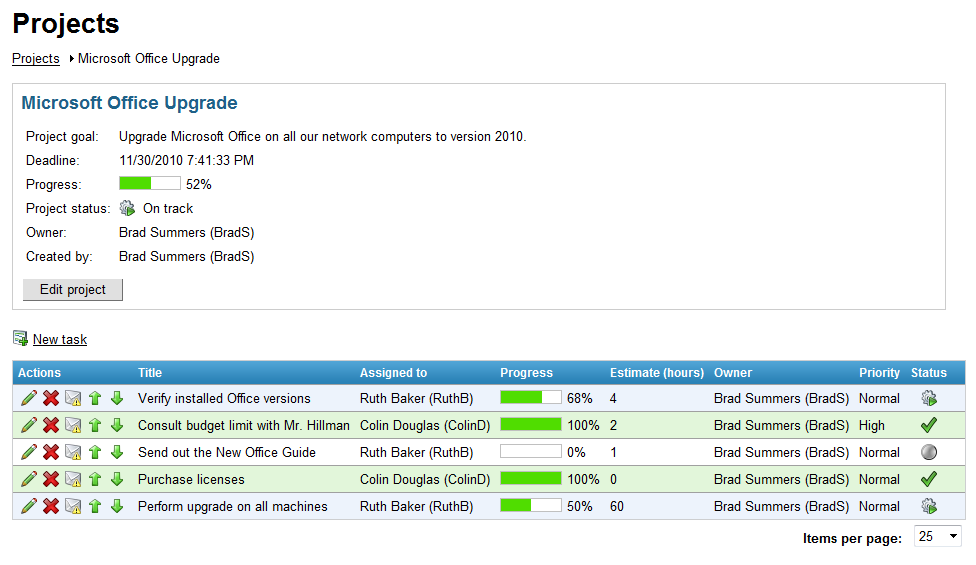 Project management
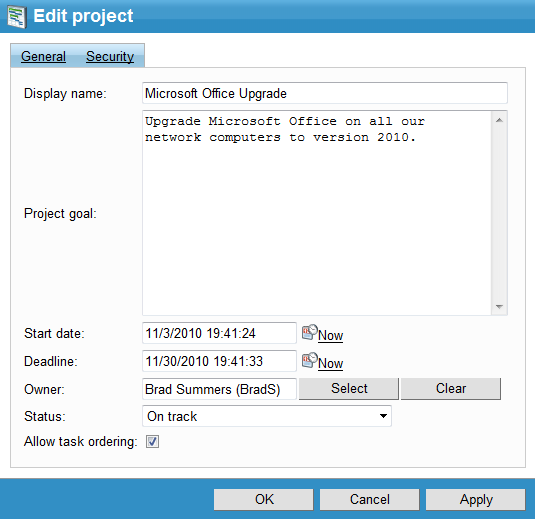 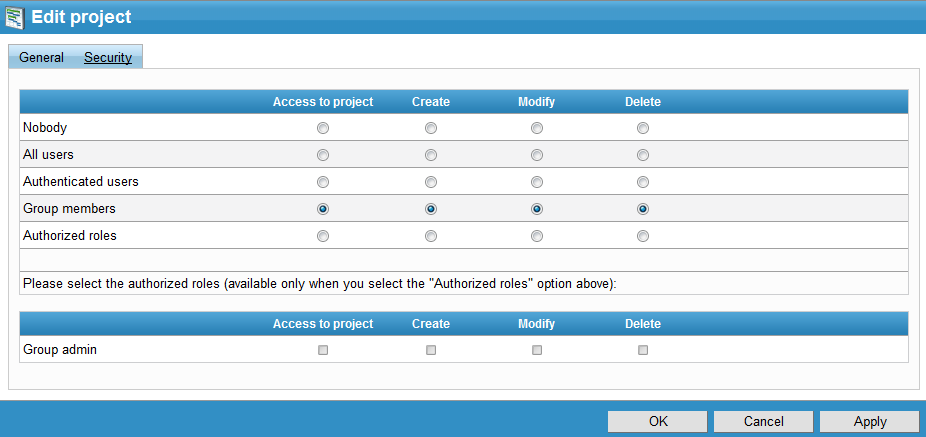 Task management
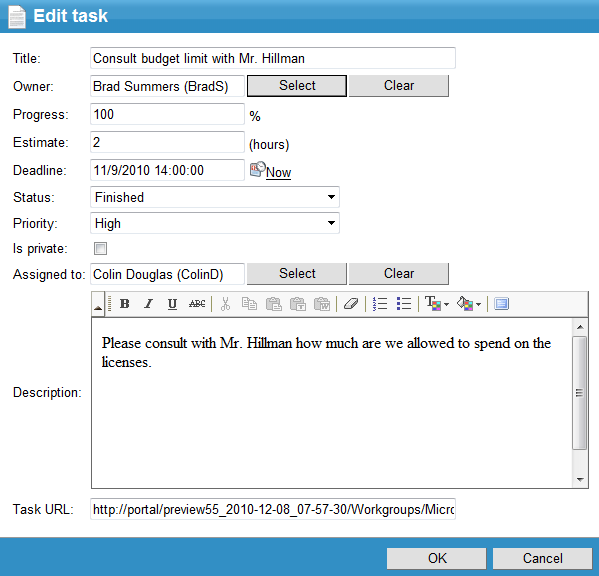 CMSDesk
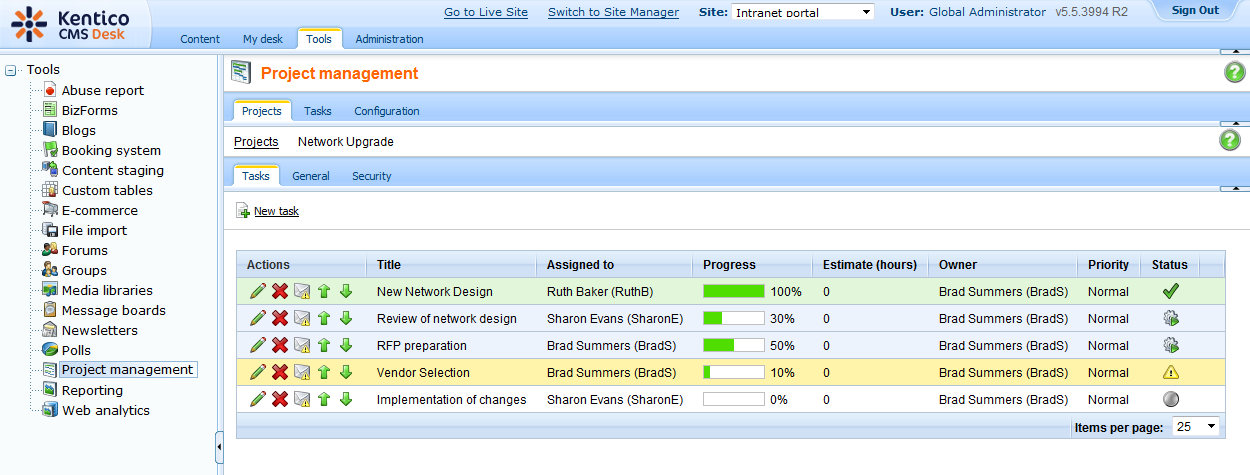 Configuration
You can customize all statuses and priorities
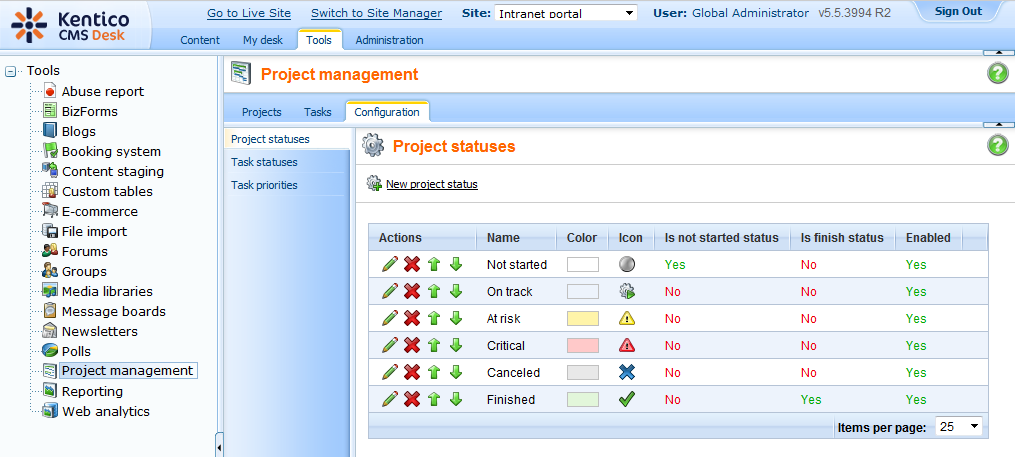 Workgroups - CMSDesk
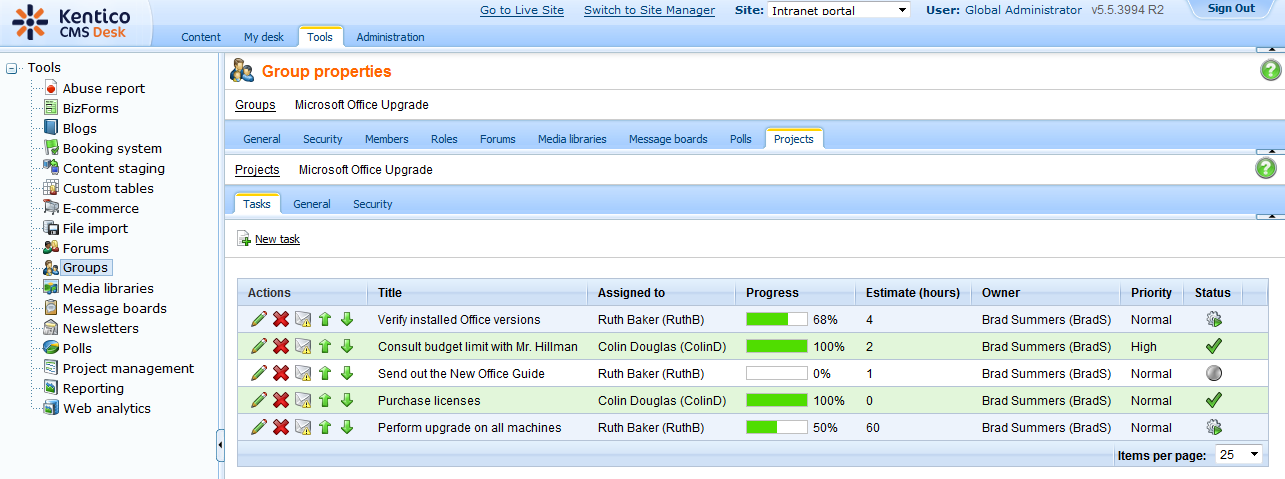 Workgroups – Live site
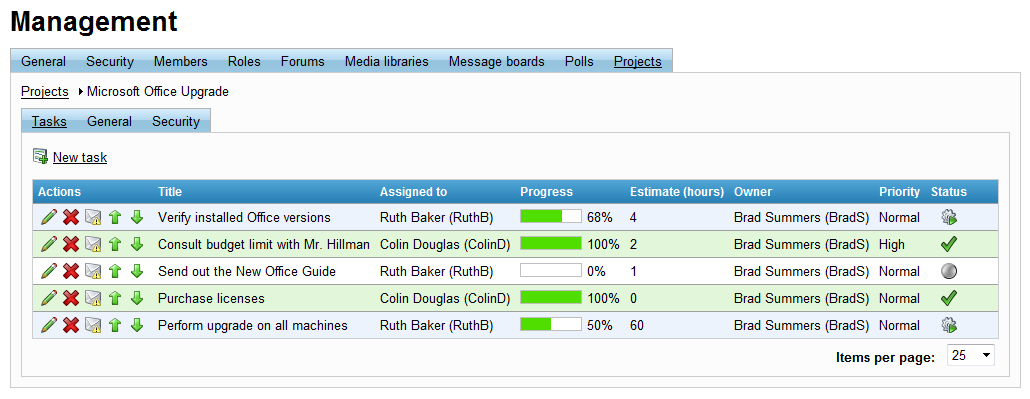 Personal tasks
Users with appropriate rights can create and manage their own private tasks (not included in any project)
Users can see at any time:
statuses of projects they are members of
statuses of tasks they own 
statuses of tasks assigned to them
Current projects & tasks status
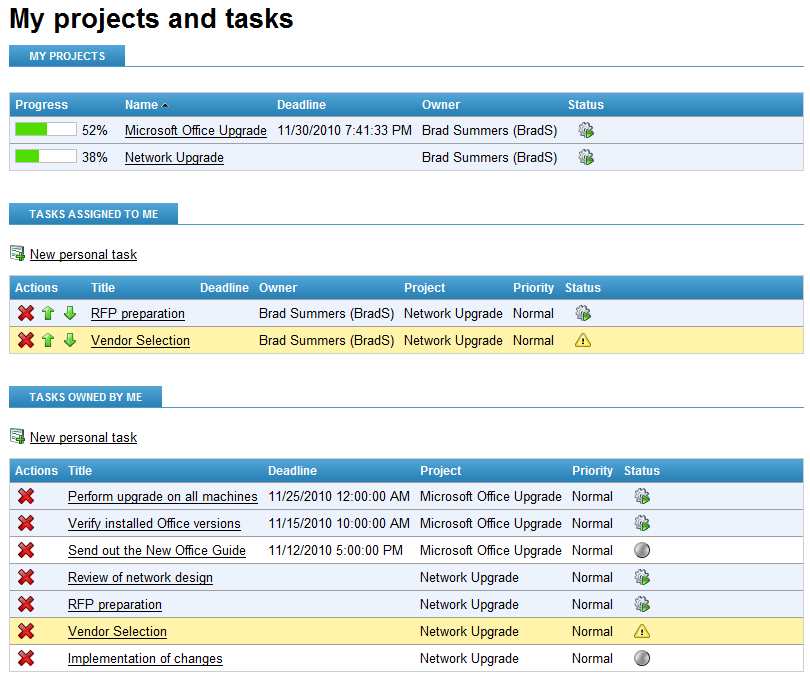 Web parts & Widgets
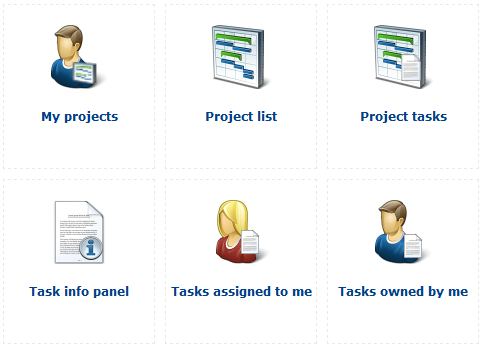 Intranet solution
Overview
Out-of-the-box, ready-to-use solution for your Enterprise 2.0 Intranet that boosts your team collaboration and co-operation 
It covers all the necessary functionality:
Corporate identity, policy documents, canteen menu, employees directory, …
Blogs, Forums, Wikis, News, Corporate events
Document libraries, Media libraries
Project management
Team workgroups
Company Departments
and many others ….. 
Each part of the Intranet website is fully customizable
User contribution
Based on assigned permissions, user can create and manage any type of document directly on the live site, without any access to the administration UI
User contribution
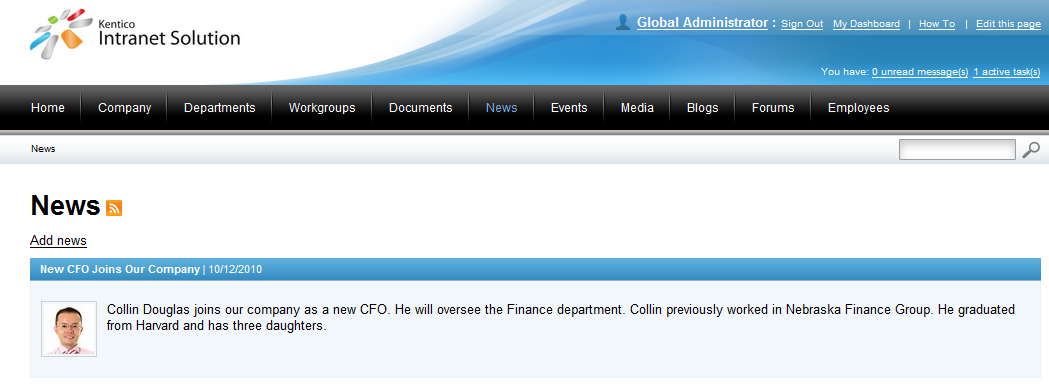 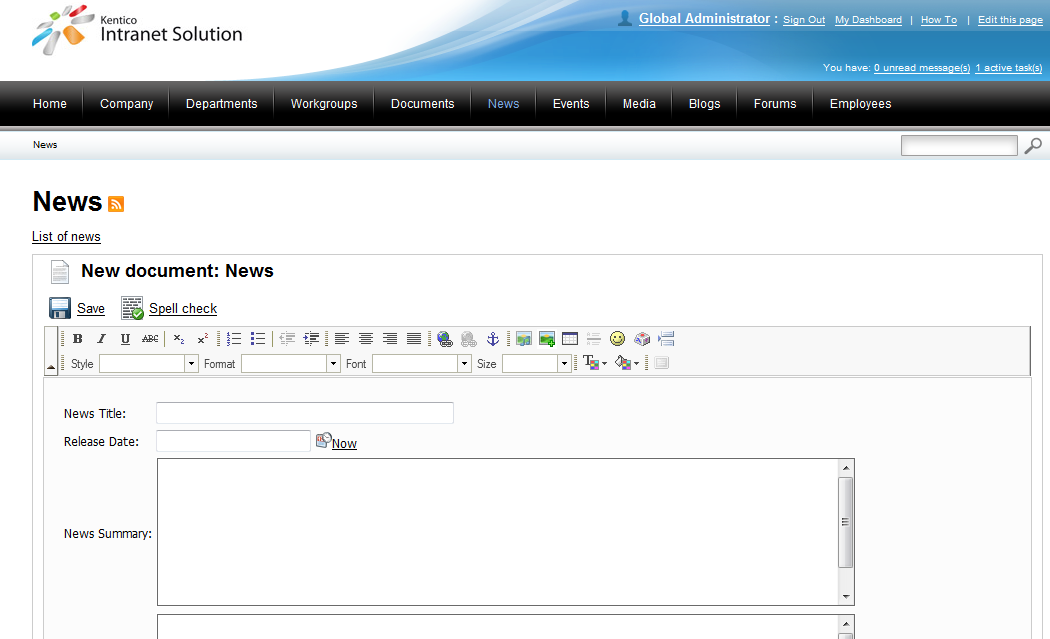 The basics
Intranet Solution is divided into four parts:
Main portal
Departmental websites
Workgroups
My Dashboard
Main portal
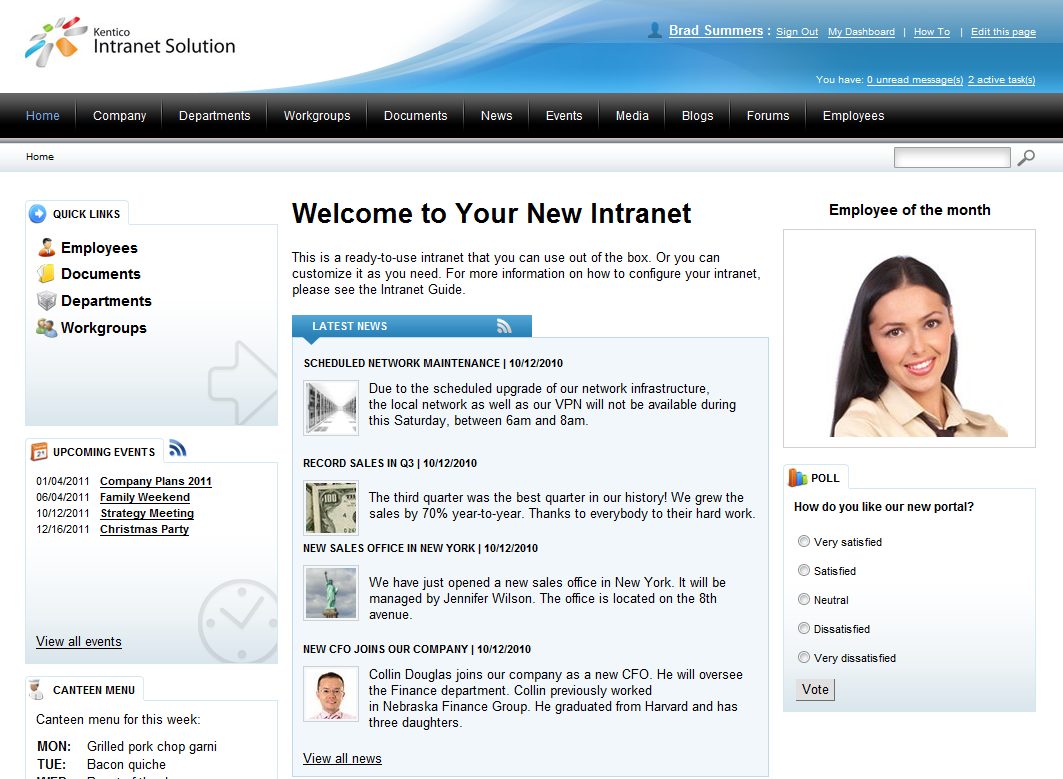 Company focused documents
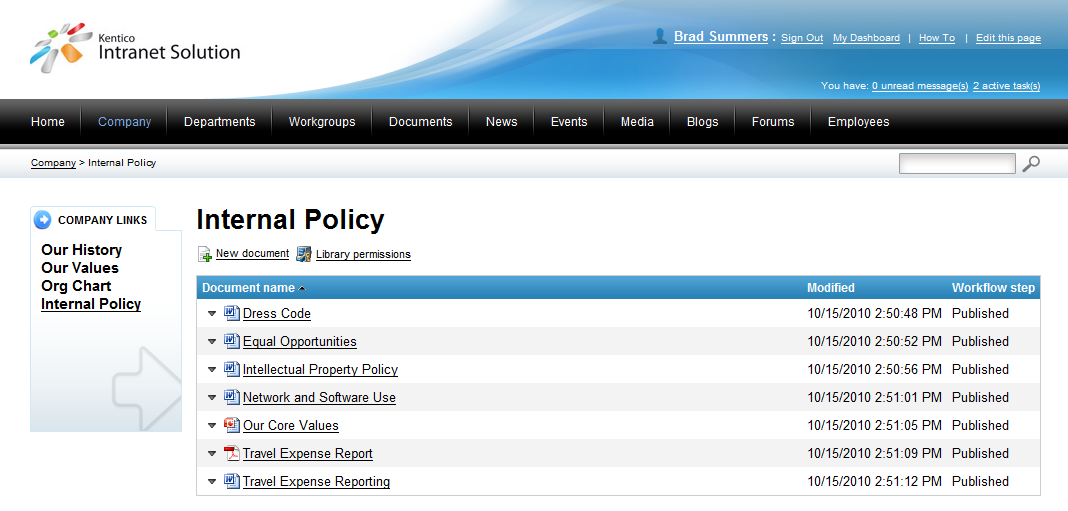 Internal Document Libraries
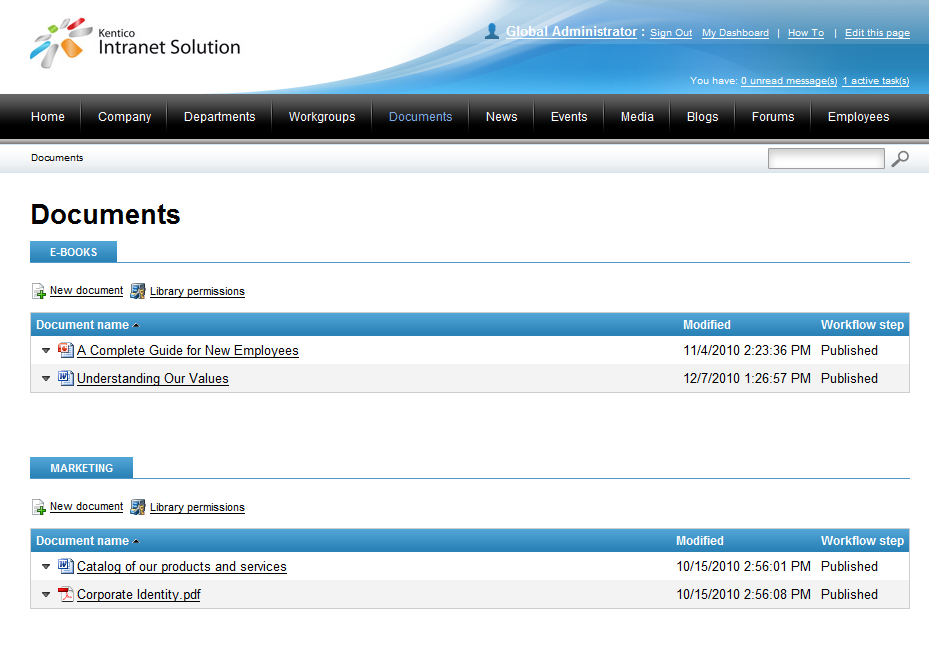 Corporate News
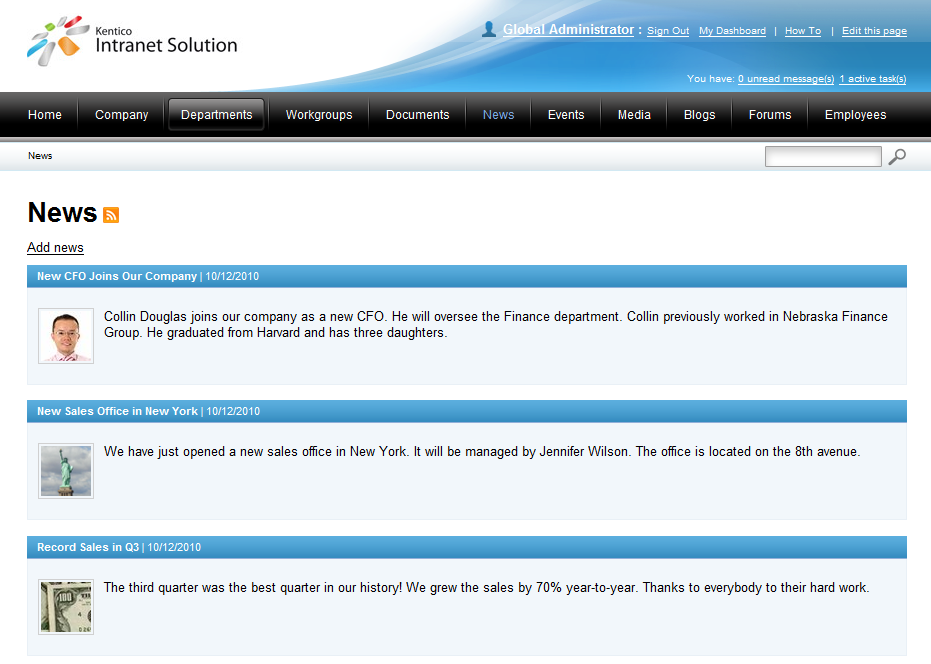 Company Events
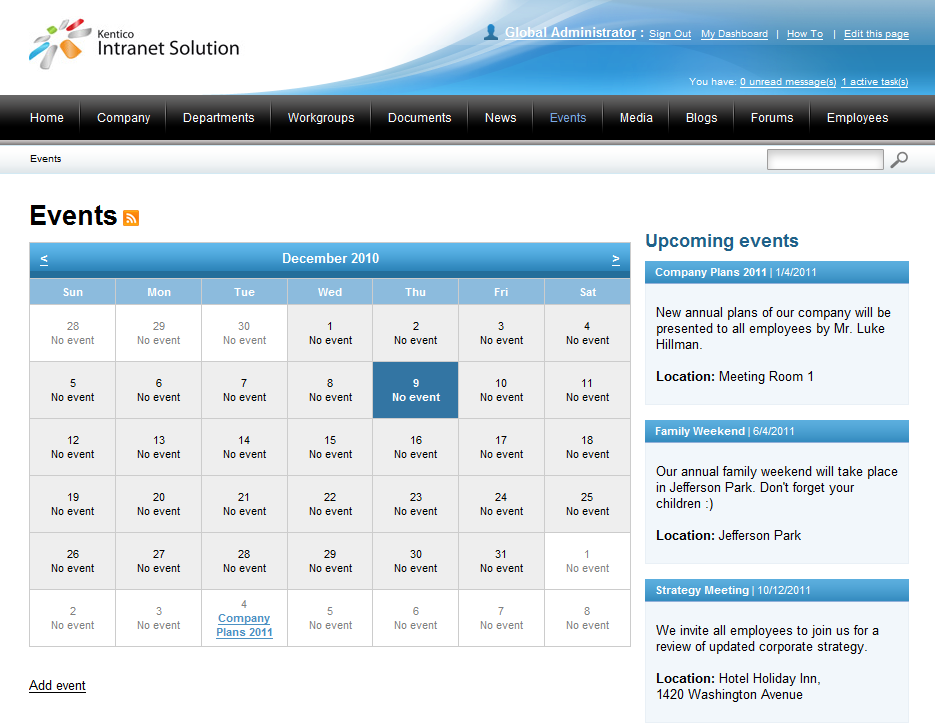 Multimedia sharing
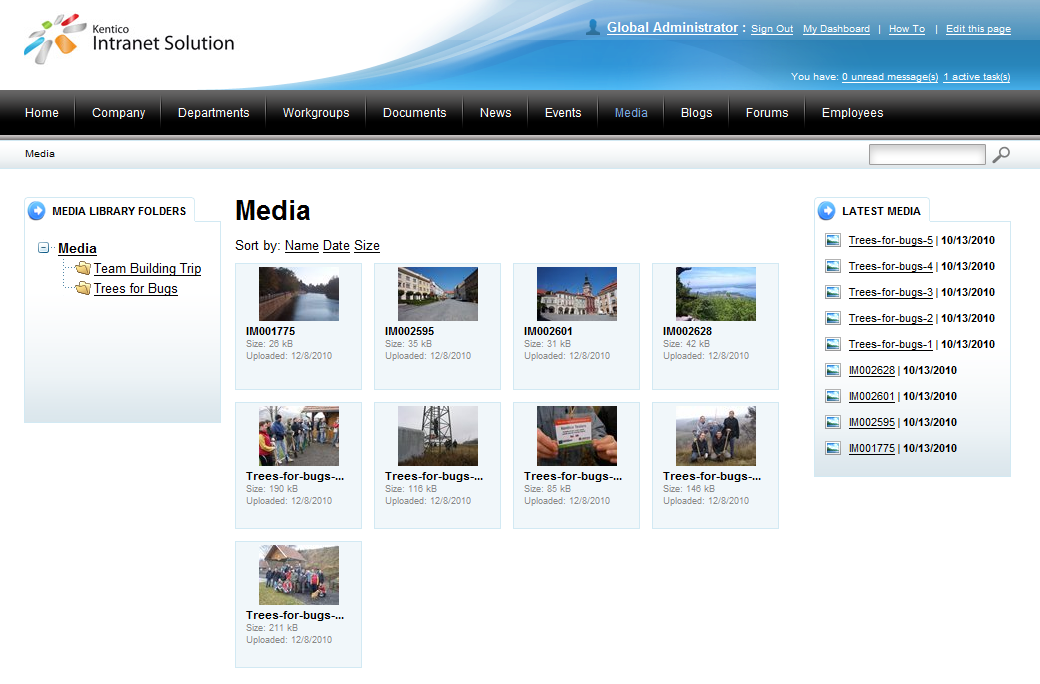 Blogs for all employees
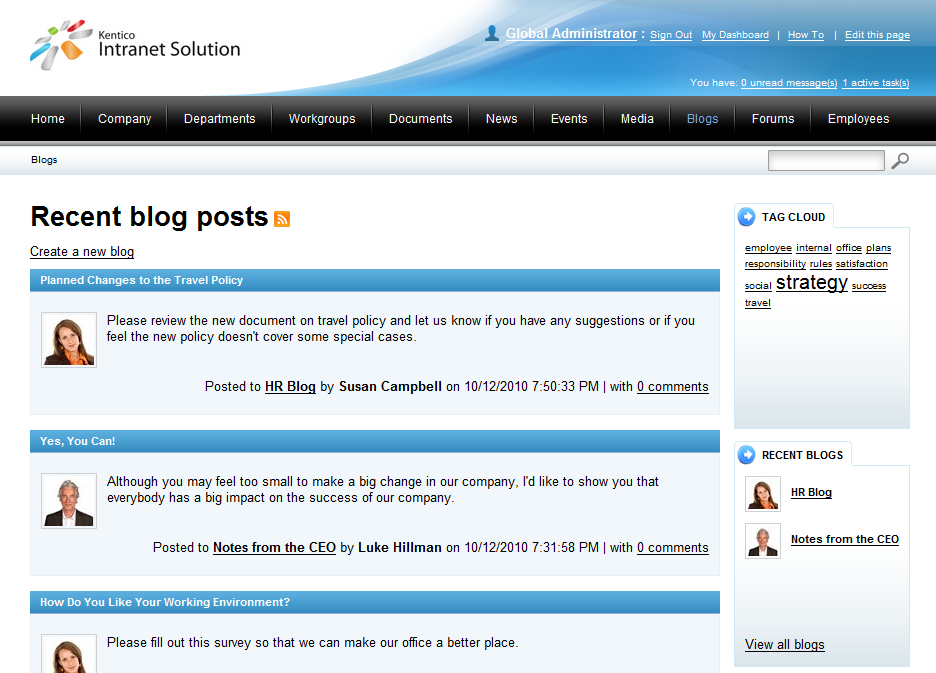 Internal forums
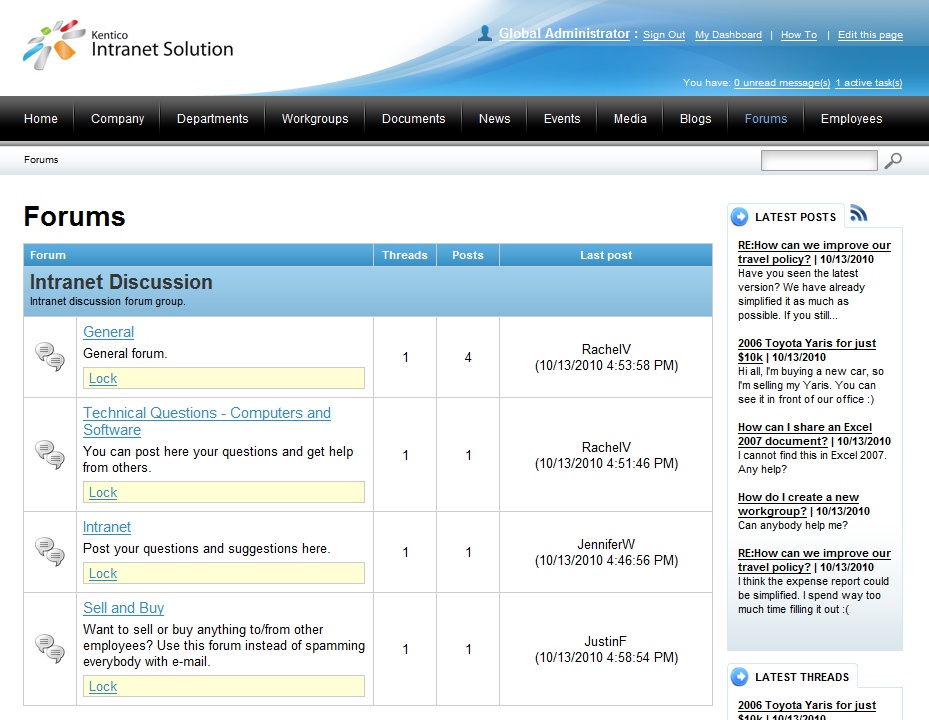 Employees directory
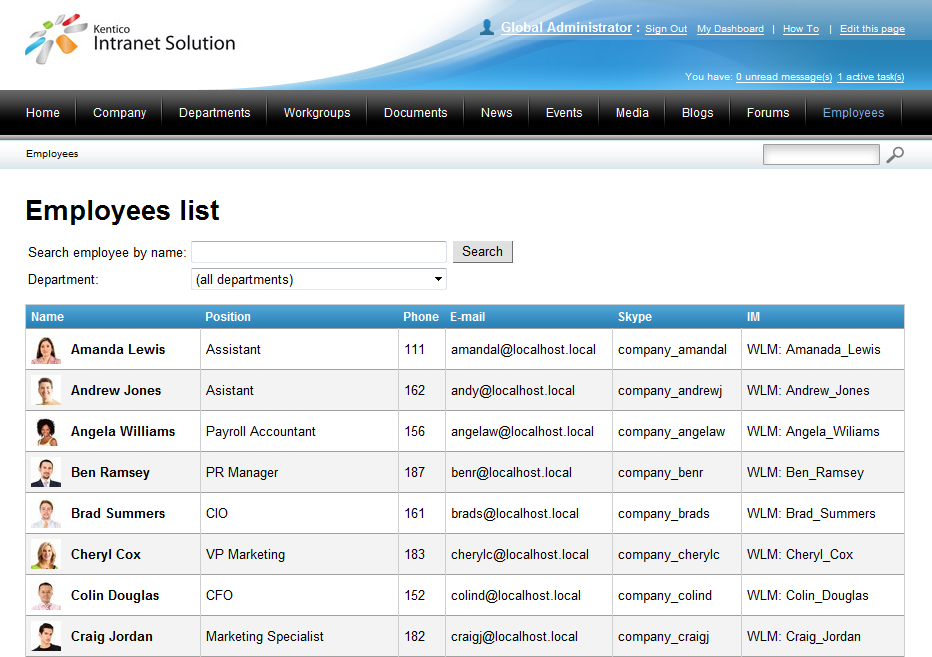 Powerful portal search
Indexing and searching of all publicly available information and documents including blogs, forums, document libraries, etc.
Including PDF and Office documents!
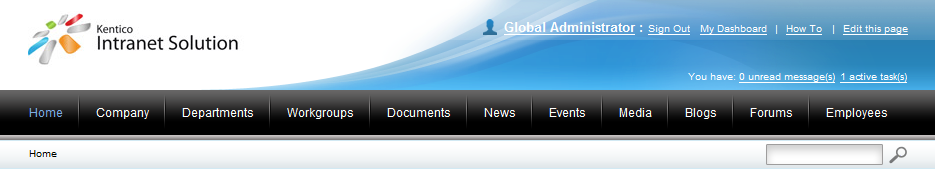 Departments
Reflect company organization
Each department is represented as a separate website
Department documents are accessible by department members only 
Each department can use a different design schema
Only administrators can create and manage departments
Departments
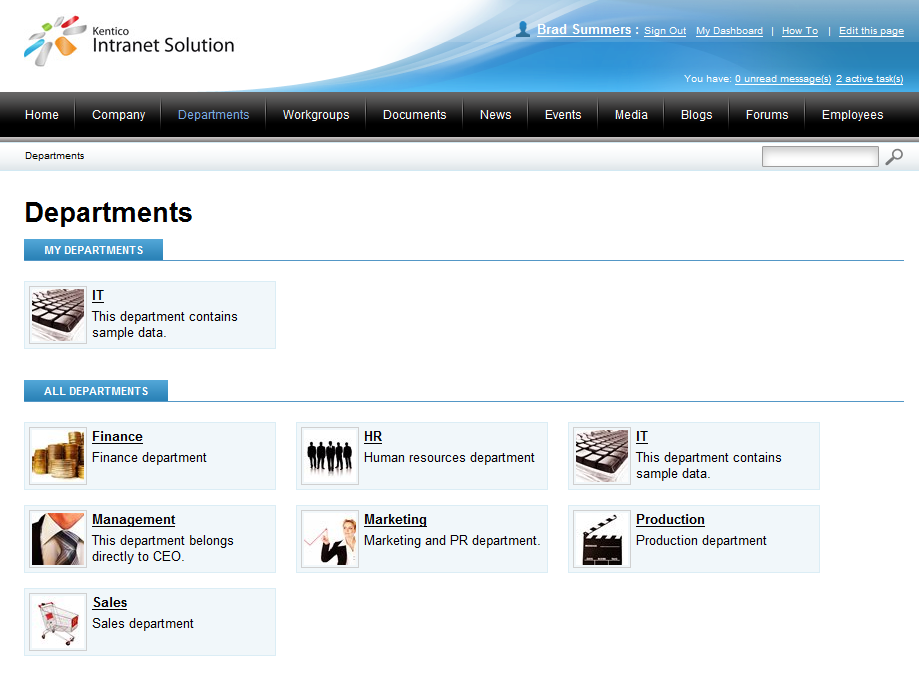 Department website
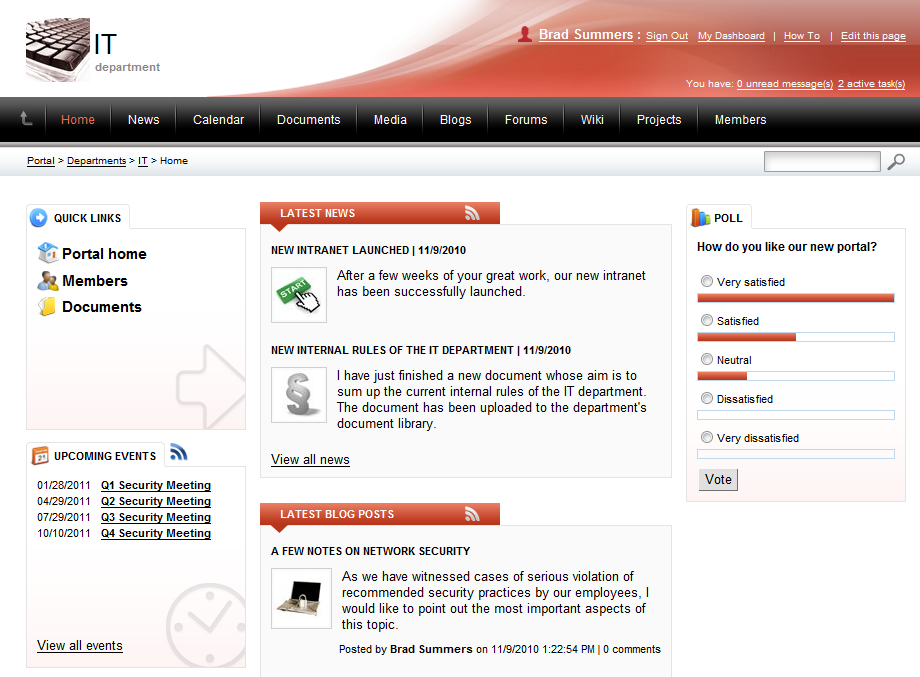 Workgroups
Efficient tool for the team collaboration and co-operation
Each workgroup is represented as a separate website
Workgroup documents can be private (viewed by workgroup members only) or public
Each workgroup can use different design schema
Any intranet user can create a workgroup
Workgroup administrators can modify the homepage of their workgroup‘s sub-portal
Workgroup website
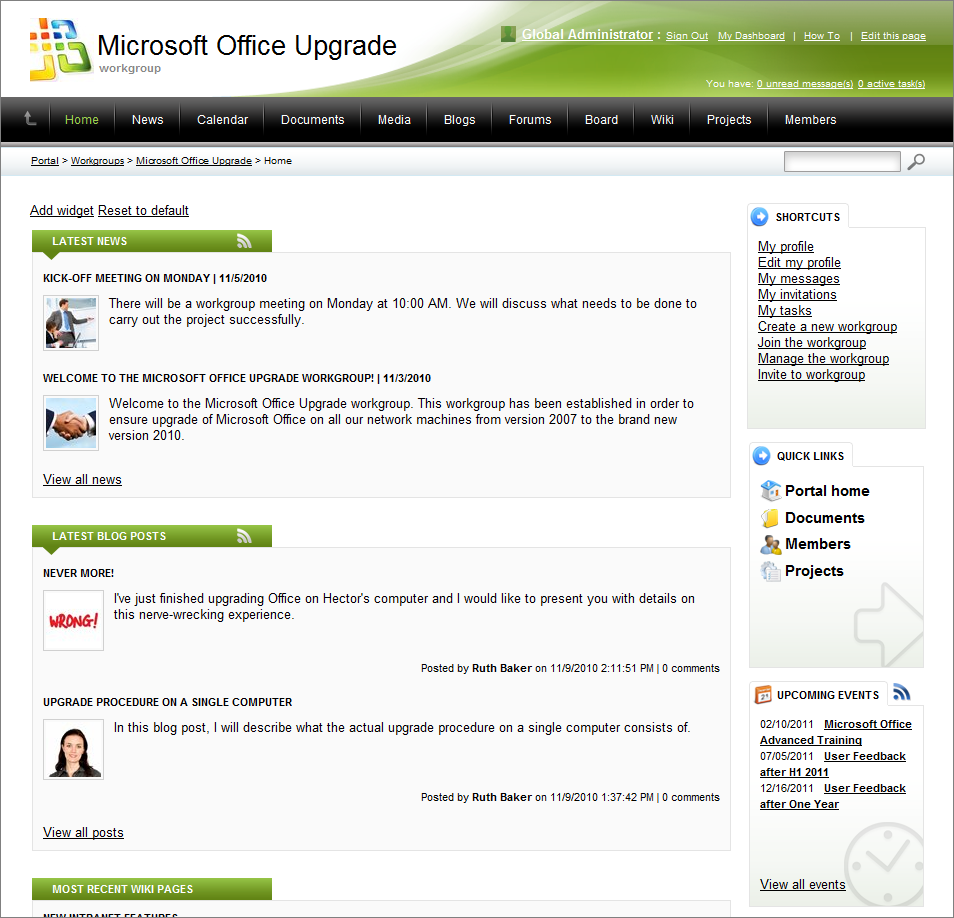 Workgroups widgets
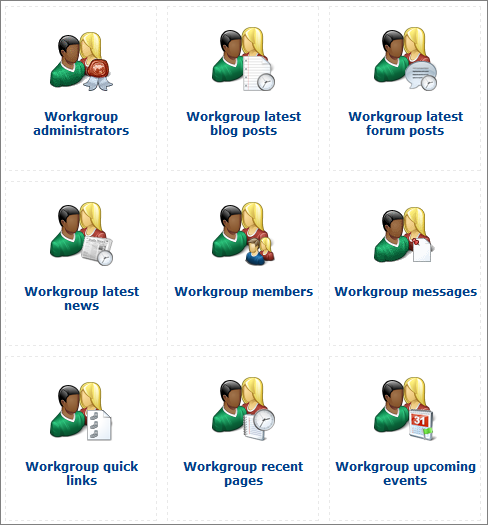 My Dashboard
Personalized webpage via widgets
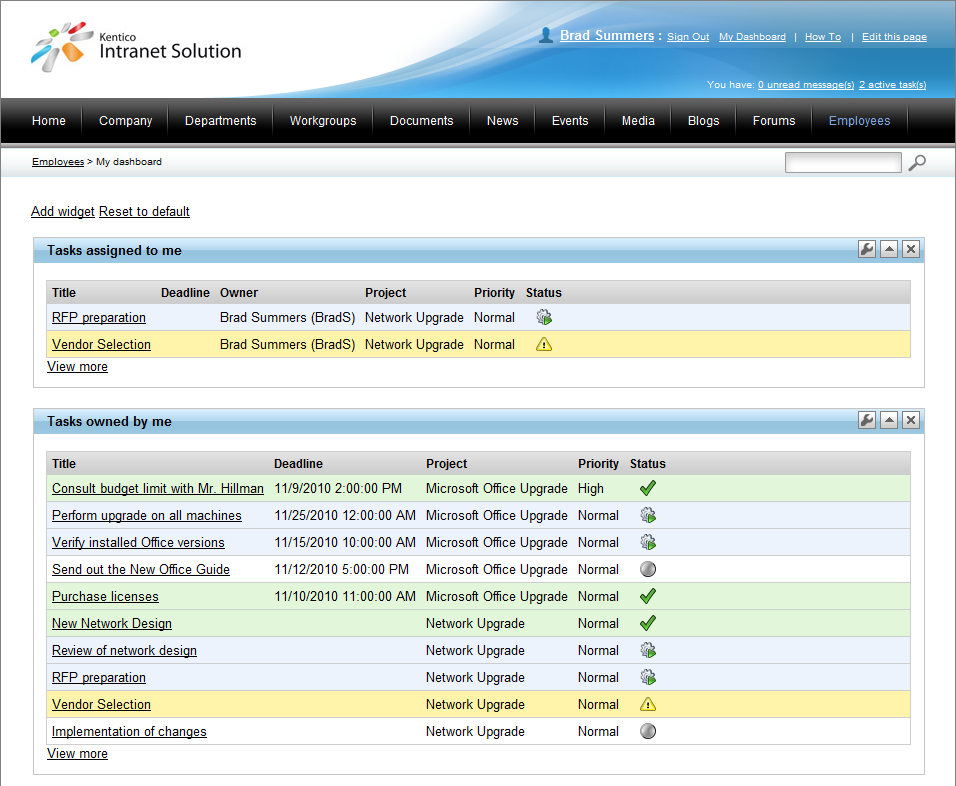 My Dashboard widgets
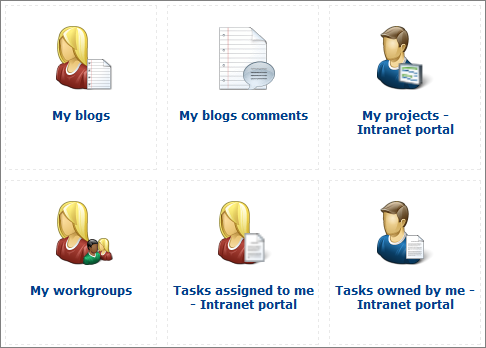 Customization
There are prepared web parts and widgets we can use for customization
Content editors can customize the Home page of the whole portal
Workgroup owners can customize the Home page of their workgroups
Any user can customize MyDashboard
Web parts & Widgets
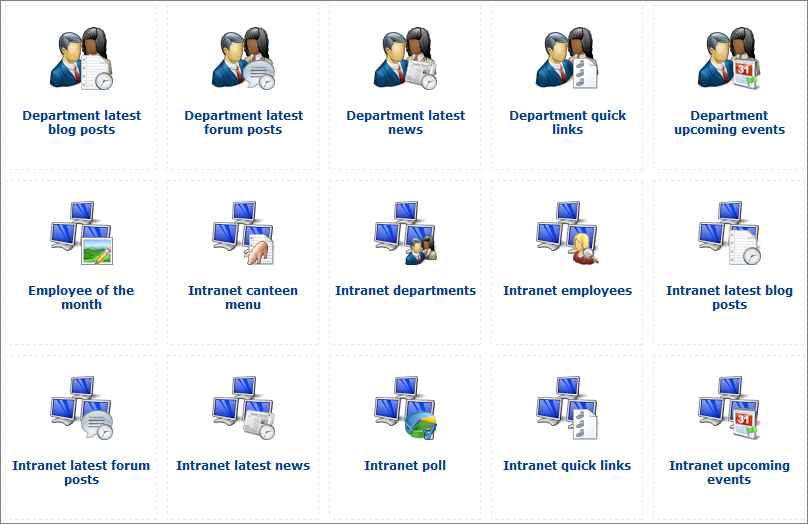 Multi-lingual intranets
Kentico Intranet Solution supports multi-cultural intranets including multi-cultural document libraries
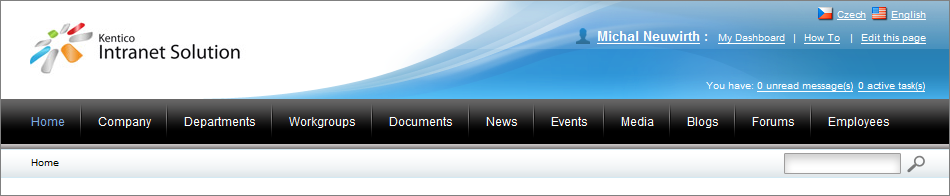 Documentation
Kentico Intranet Solution comes with two documentation guides:
User’s guide focused on end-users
Admin’s guide for content editors, designers, developers and administrators
Windows azure
Windows Azure
Windows Azure is a Cloud computing platform delivered by Microsoft Corporation
Offers SQL Azure (based on SQL Server)
SQL Full-text is not ready for Windows Azure yet
Supports ASP.NET development
Limited feature set
Kentico CMS 5.5 R2 on Windows Azure has the following limitations:
Doesn’t support any file-based operations (import/export, Smart Search, Media libraries)
Supports only Single Instance
Licensing
Licensing
Document Management Package (from $1,499) includes:
Document management
Project management
Task management
WebDAV support
Cloud hosting no longer requires cloud license
Licensed per cloud instance as in web farms
Ultimate edition
NO PRICE CHANGES!!!
How to reach us?
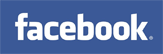 http://www.facebook.com/KenticoCMS

http://twitter.com/kenticocms

http://kentico.uservoice.com/
Suggest new Kentico CMS features
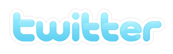 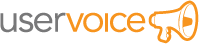